Unit 2 FeelingsHe’s excited.
WWW.PPT818.COM
Let's enjoy a happy song!
If you're happy and you know it, clap your hands 
If you're happy and you know it, and you really want to show it. 
If you're happy and you know it, stomp your feet  
If you're happy and you know it, and you really want to show it.
If you’re happy and you know it, stomp your feet .
If you're happy and you know it, say OK. . 
If you're happy and you know it, and you really want to show it. 
If you're happy and you know it, say OK.
Feelings
A
B
excited
sad
dad
2
4
happy
angry
C
D
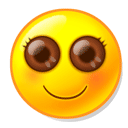 1
3
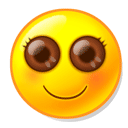 看起来，看上去
Why is Danny happy?
Mr Wood:You look so happy,Danny.

Danny:Yes. We're going to the park.
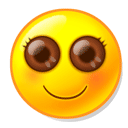 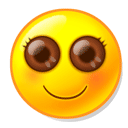 Why is Danny excited?
Li Ming:Oh,it's 
raining.
Jenny:What's Danny doing there?
Li Ming:He's dancing in the rain. He's excited.
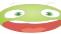 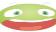 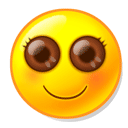 Why is Danny running?
Danny:Help!The sky is angry.


Li Ming:Danny, come back!
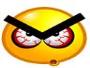 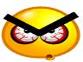 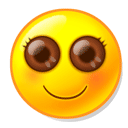 Why is Danny so sad?What does Wang Hong say to sad Danny?
丢失（lose的过去式）
Danny:Oh,no!
I've lost my cap.
 
Wang Hong:
Don't be sad.We can help you.
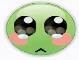 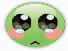 Let's talk
A:What's he doing?


B:He‘s looking at the rabbit. 
He's angry.
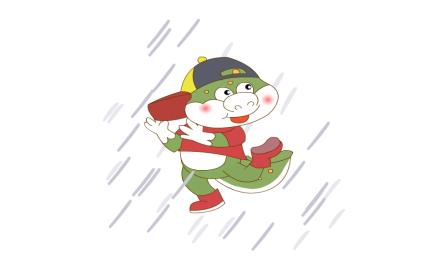 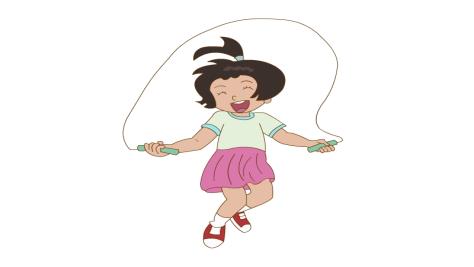 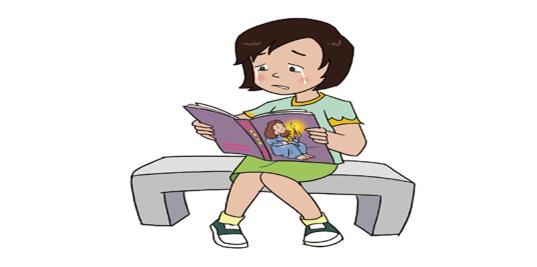 My Feeling Book
I'm going shopping.I'm happy.
My Feeling Book
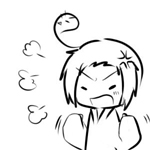 I'm watching TV.
I'm angry.
My Feeling Book
I lost my purse.

I'm sad.
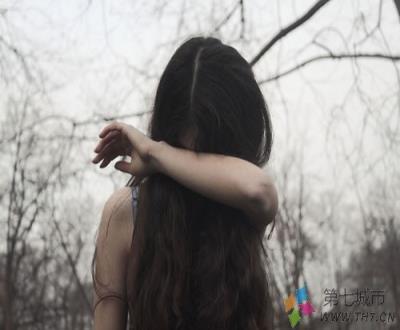 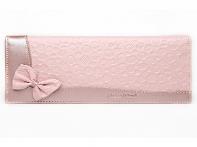 What have we learned today?
Feelings
excited
happy
sad
angry
Homework
1. Listen to the tape and repeat.

2. Talk about your feelings to your friends and your parents.
Goodbye